Засвоєння таблиці ділення на 8
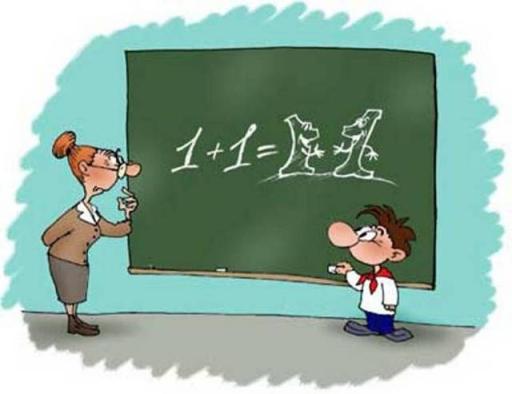 1
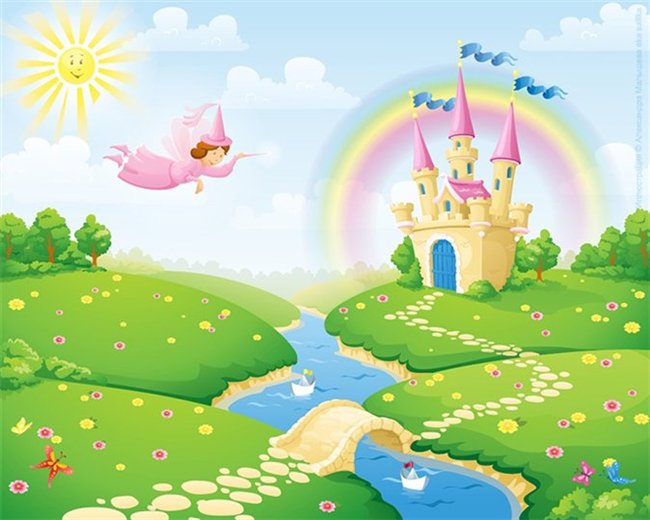 Країна знань
2
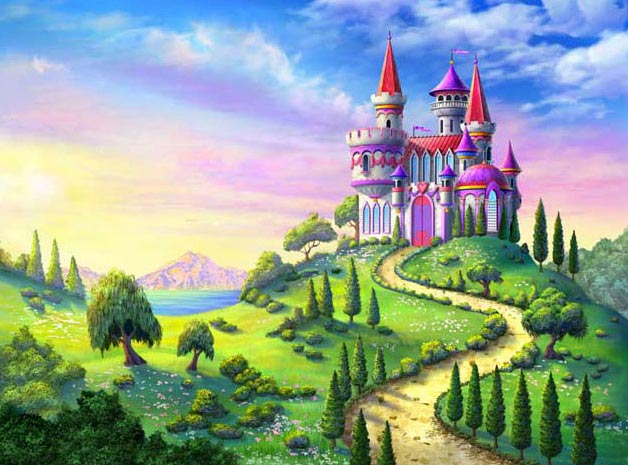 Палац мудрості
3
Королева Математика
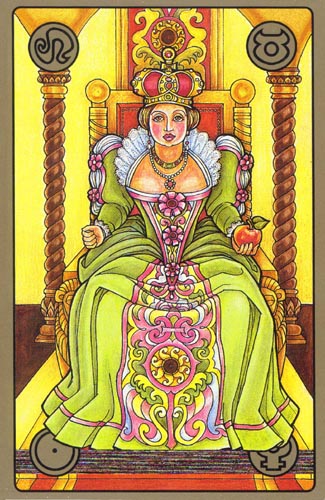 4
Цифри - помічниці
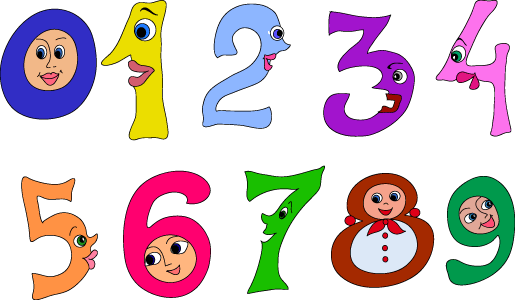 5
Усний рахунок
8 * 5 + 8 * 3
( 36 – 4 ) : 8
8 * 5 + 5 * 8
3 * 7 -  7 * 3
8 * 9 – 8 * 8
24 : 8 + 24 : 3
6
Арифметичні  дії
+
           -
           .
           :
Додавання
Віднімання 
Множення 
Ділення
7
Співвіднесіть висловлювання з арифметичними діями
На скільки більше…
 
На скільки менше…

У скільки раз більше…

У скільки раз менше…
-
*
+
:
8
Гра «Весела задачка»
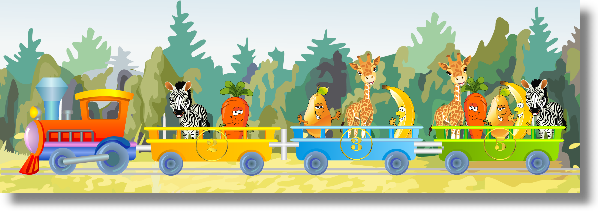 9
Перевіримо
1) Василька і Олеся йшли на озеро. По дорозі назустріч їм йшли Наталка і Ірина, а потім ще три однокласники. Скільки дітей йшло на озеро? (2 дівчини)
2) На вербі росло 5 груш ,а на яблуні 17 яблук. Скільки фруктів росло на двох деревах? (17яблук)
3)  Один ослик ніс І0кг цукру, а другий ослик ніс 10кг вати. У кого вантаж важчий?(однакові)
4) Одне яйце  вариться 8 хв. За скільки хвилин зваряться п’ять яєць?(8хвилин)
5)  Кінь з вершником пробіг 4 км. Скільки кілометрів пробіг вершник?(4км)
6) Чотири мишки гризли скоринку сиру. Підкралася кішка і схопила одну мишку. Скільки мишок продовжували гризти скоринку сиру?(0)
10
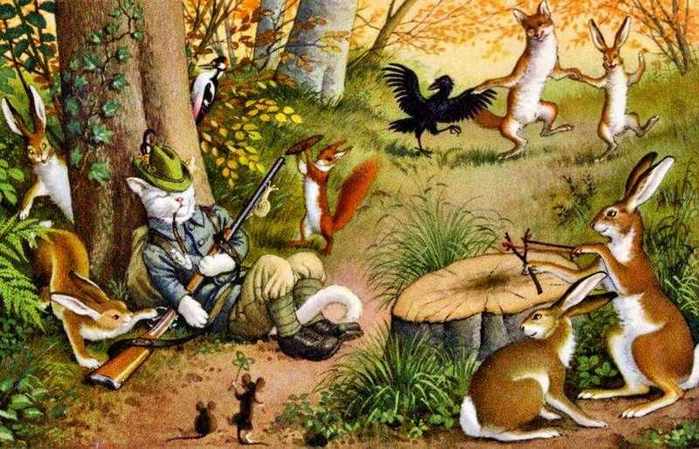 Порівняй
11
Любі третьокласники !
Я, Королева Математика, запрошую вас до Країни Знань !
    Найкращим учням я відкрию свою
таємницю, яка допоможе у навчанні.
   Щоб потрапити до Палацу мудрості , треба виконати мої завдання.
Успіхів вам !
12
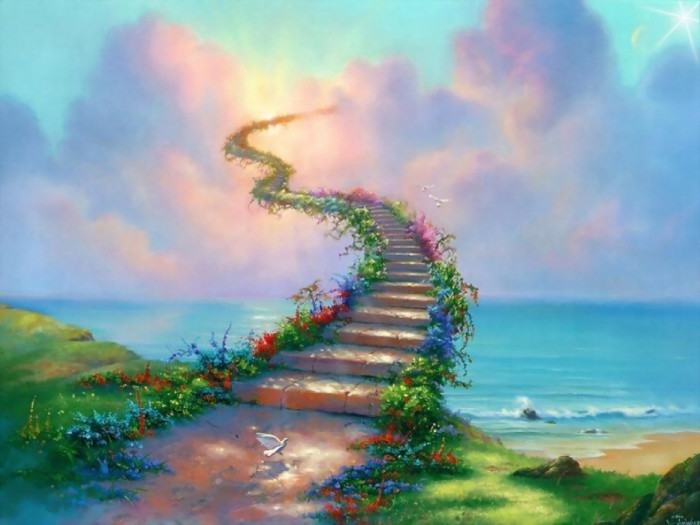 13
Пан Всезнайкін
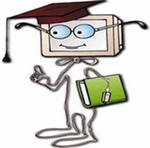 14
Знайди помилку
36 - 16 : 8 = 38
36 – 16 : 8 = 34
64 + 32 : 8 = 68
33 – 24 + 72 : 8 = 18
33 – 24 + 72 : 8 = 0
15
Приклади
8   2 – 8 : 2 = 12
56 : 8 + 64 : 8 =15
48 : 8 + 24 : 8 = 9
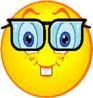 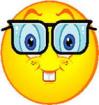 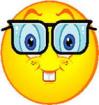 16
Слухай !
Це перше слово 
з таємниці 
Королеви Математики
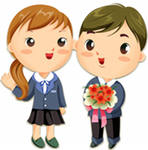 17
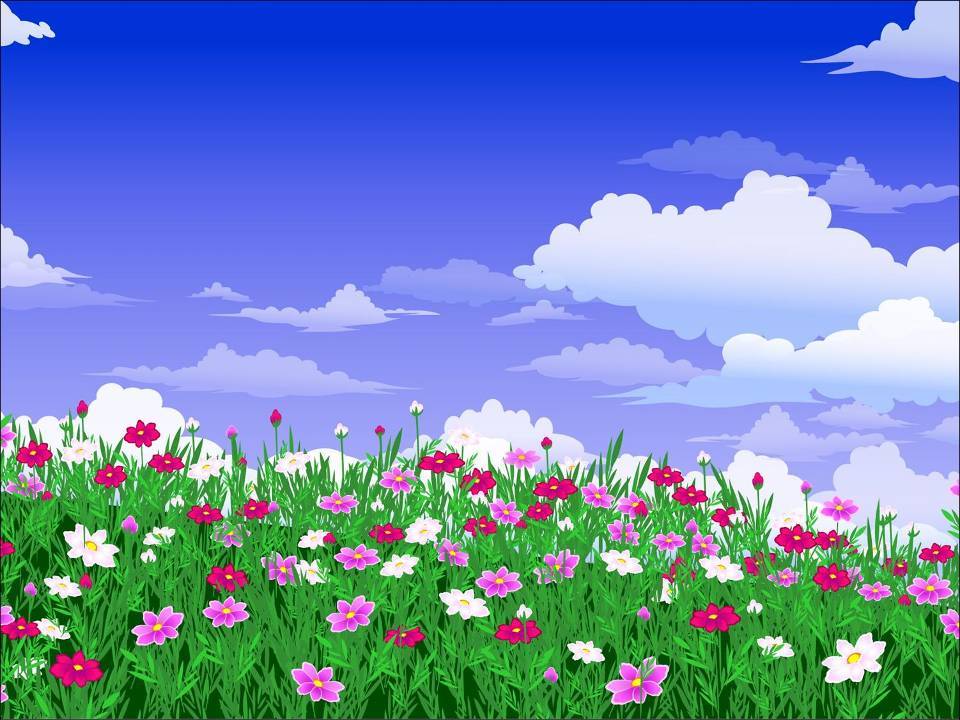 Фізпауза
“Бджілка”
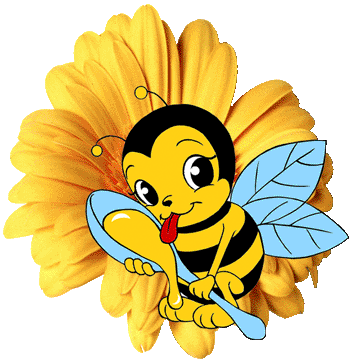 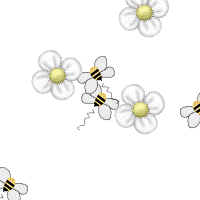 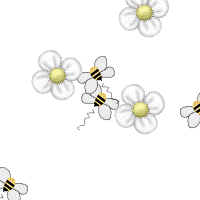 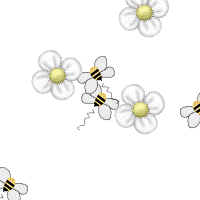 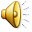 18
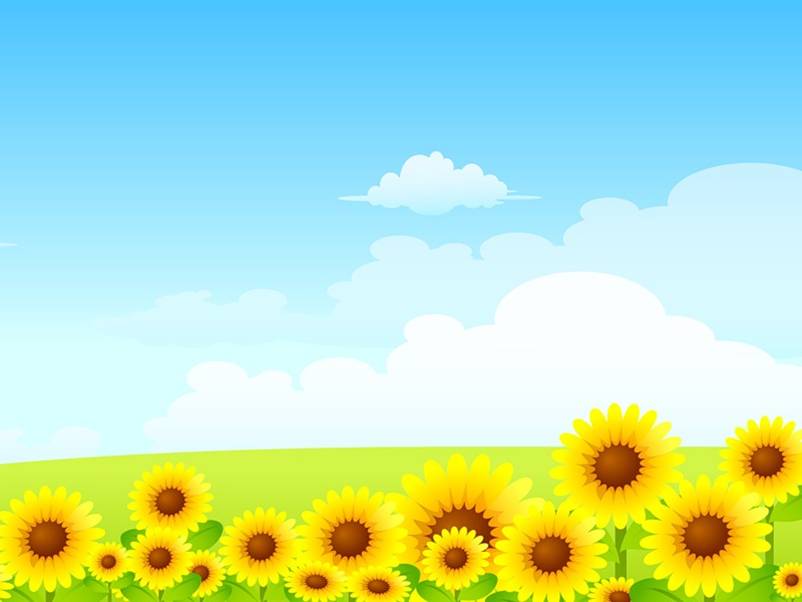 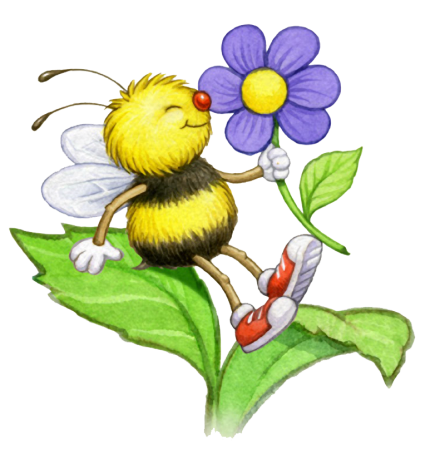 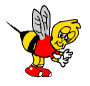 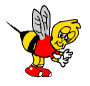 19
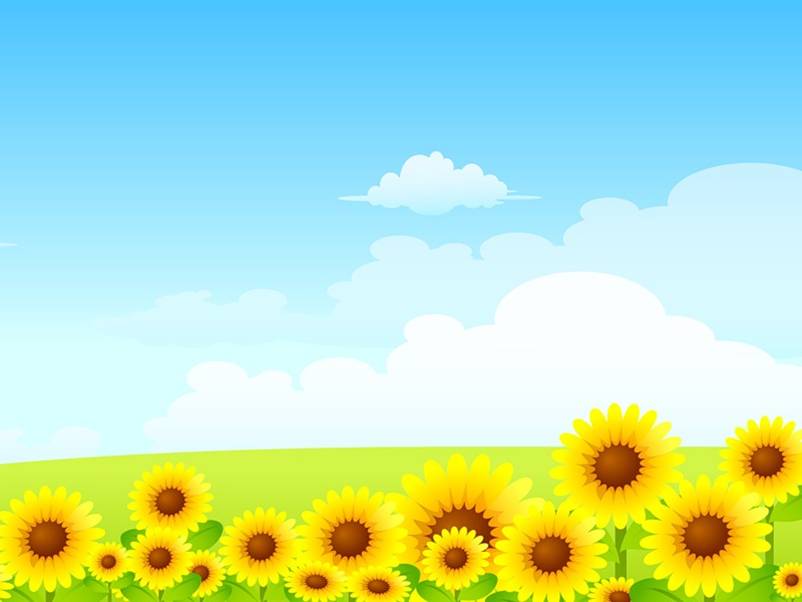 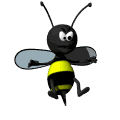 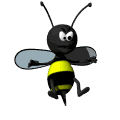 20
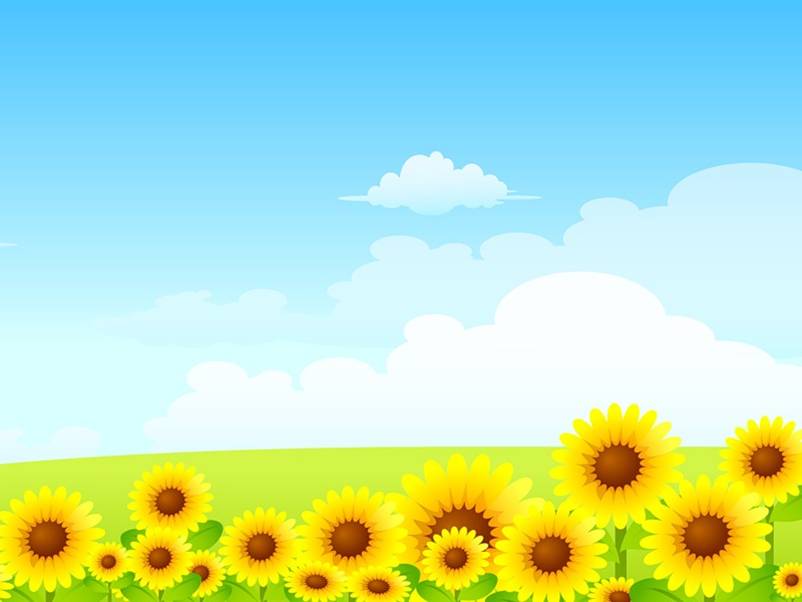 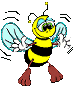 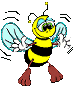 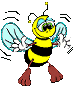 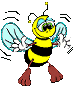 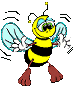 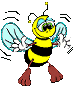 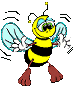 21
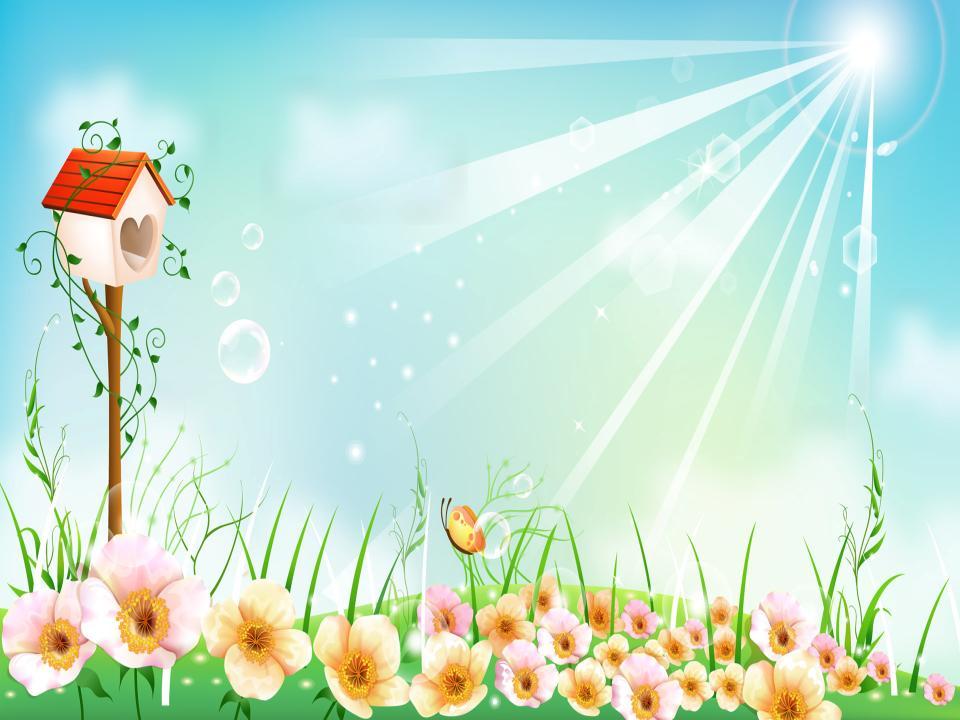 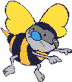 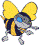 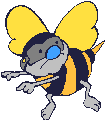 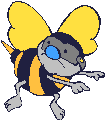 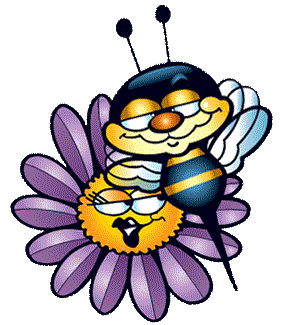 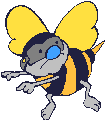 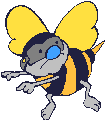 22
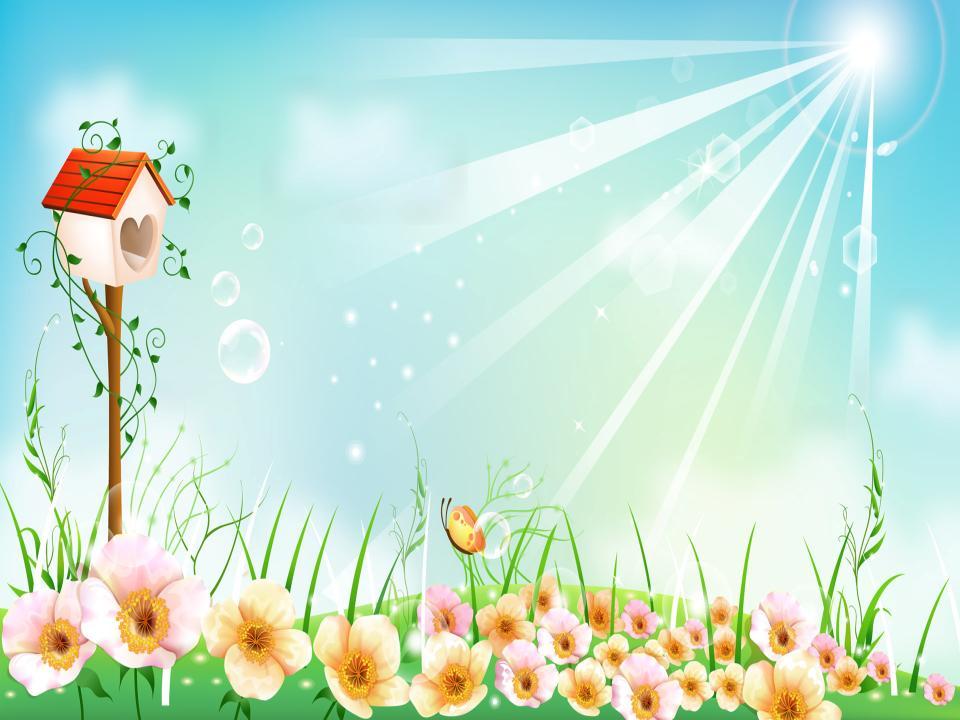 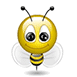 23
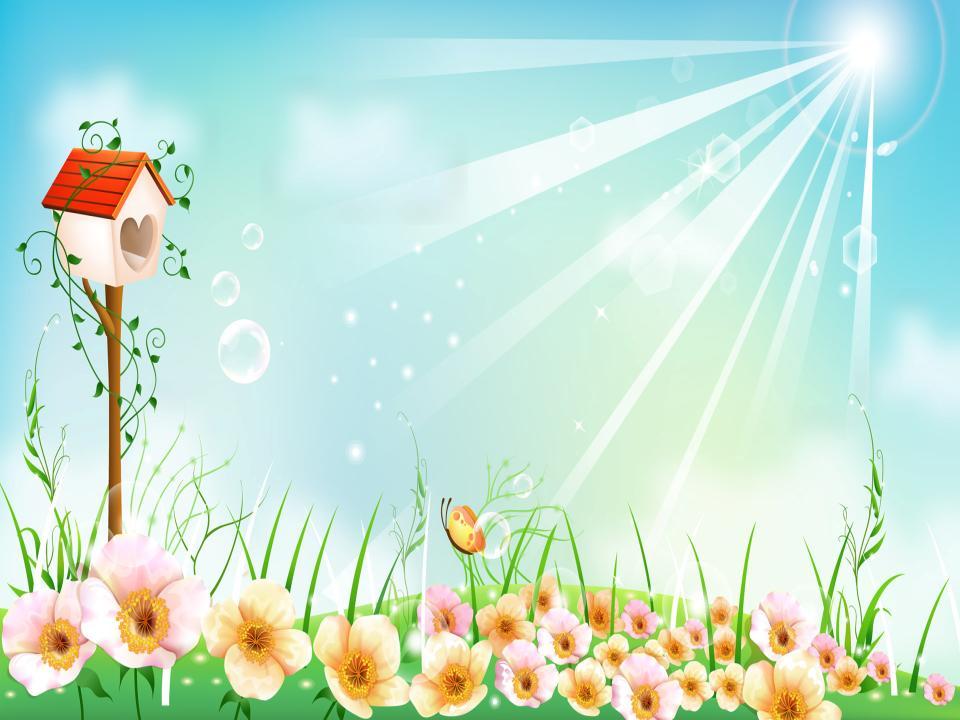 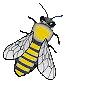 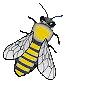 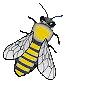 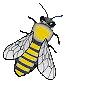 24
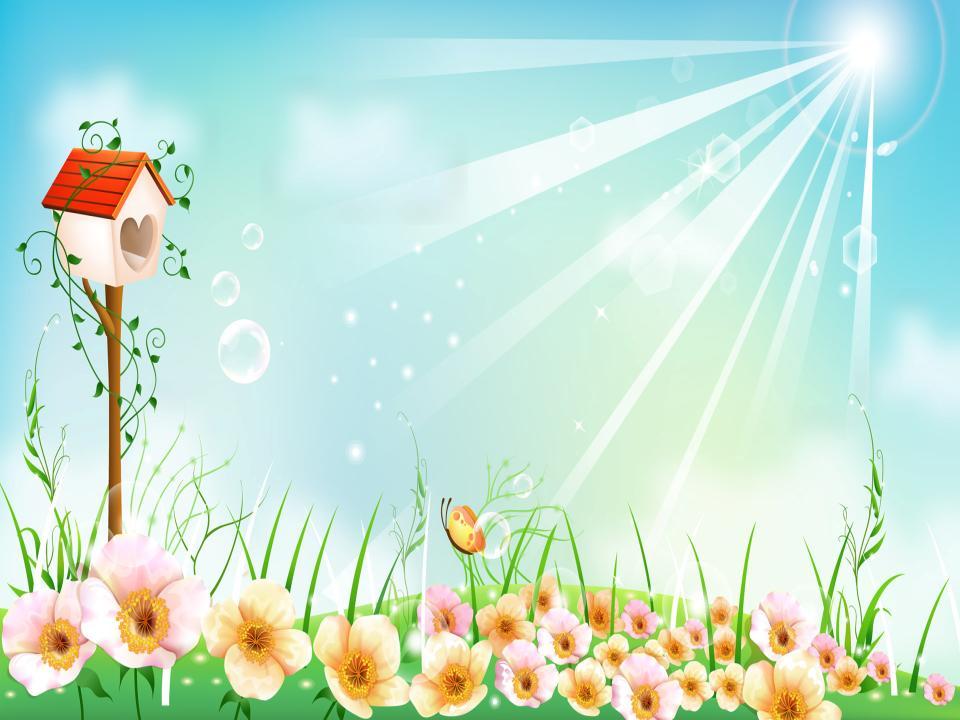 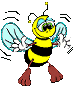 25
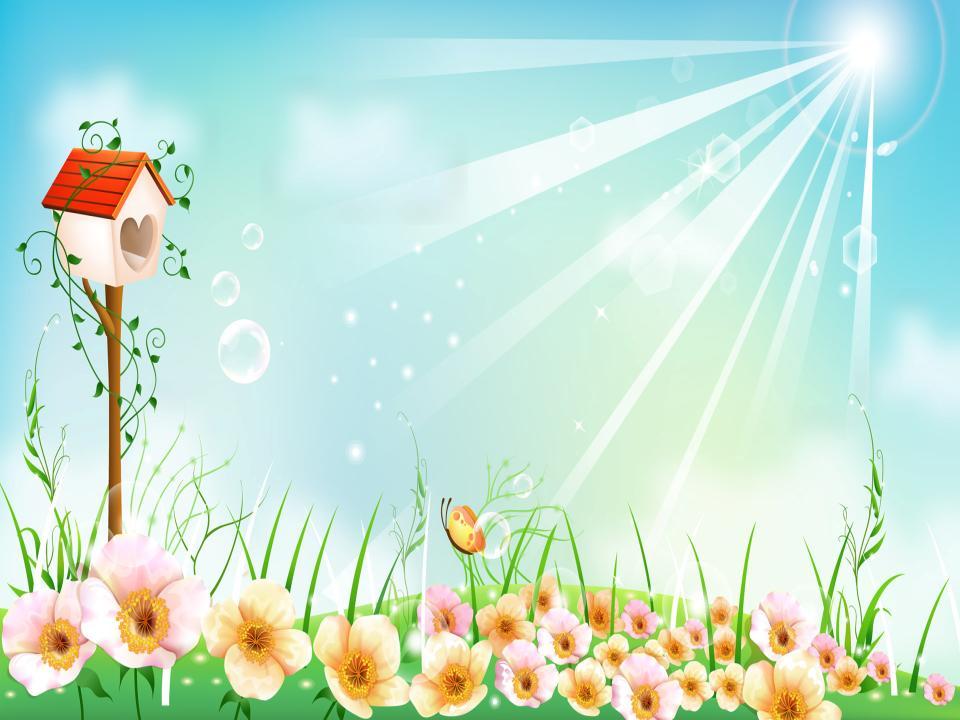 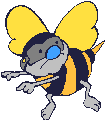 26
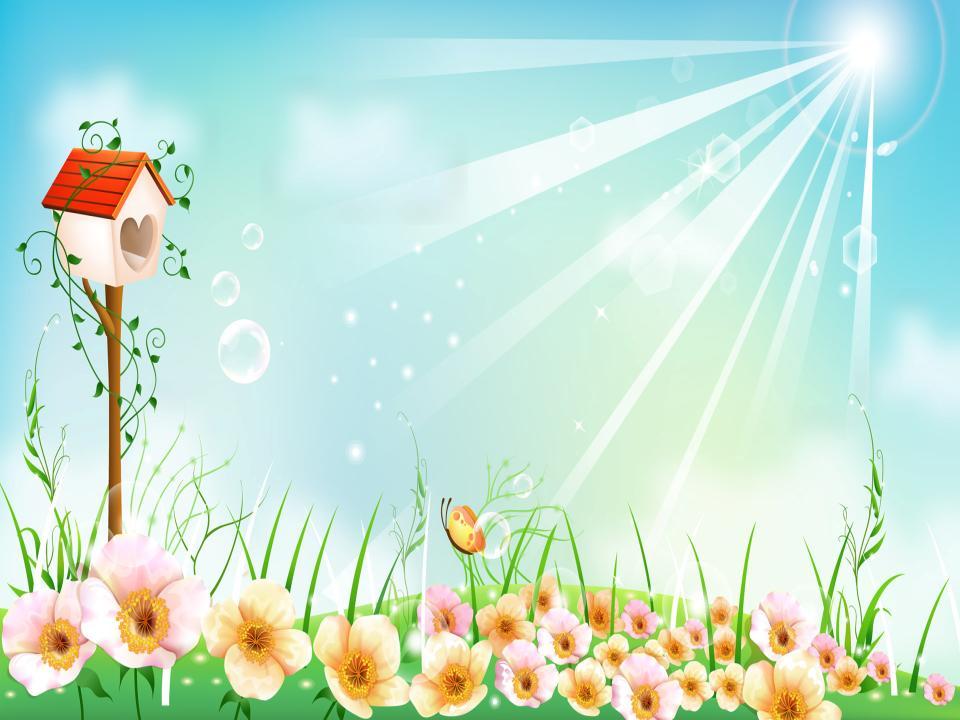 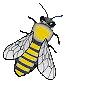 27
Професор Задачкін
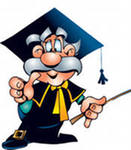 28
Задача 361
Що важче і на скільки :
8 пакетів борошна, по 2 кг в кожному
чи
5 сіток картоплі, по 3 кг у кожній ?
29
Розв`язання
2  8 = 16 (кг) – маса борошна;
3  5 = 15 (кг) – маса картоплі;
16 – 15 = 1 (кг) – важче борошно
Відповідь: на 1 кг борошно важче.
30
Дивись !
Це друге слово 
з таємниці 
Королеви Математики
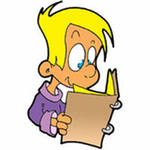 31
Задача 362
ст. 55
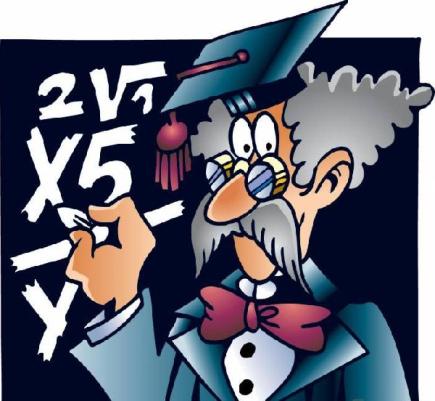 32
Хвилинка відпочинку
“І ОЧІ ВАМ БУДУТЬ ВДЯЧНІ”
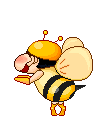 33
Думай !
Третє слово 
таємниці Королеви
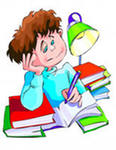 34
Геометричні фігури
від  Лінійки та Олівців
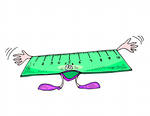 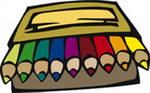 35
Завдання
Що зайве ? Чому ?
36
Завдання 363
ст. 55
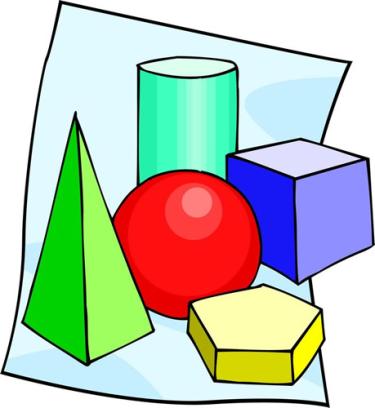 37
Як чотирма рухами з прямокутника зробити восьмикутник?
38
39
Виконуй !
Четверте слово таємниці 
Королеви Математики
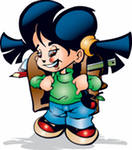 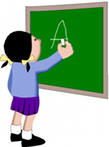 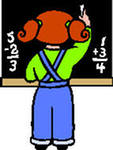 40
Таємниця успіху
Слухай !
            Дивись !
                    Думай !
                         Виконуй !
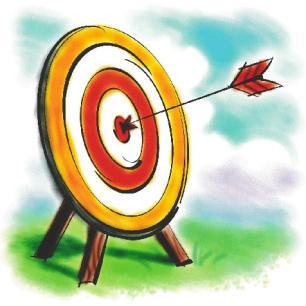 41
Домашнє завдання
Розв’язати задачу  №358, 
ІV рівень № 366.
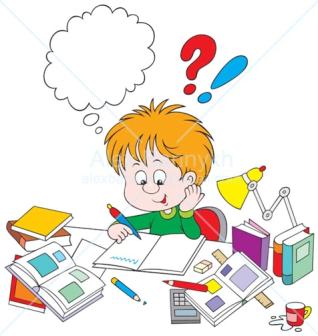 42